Learning Objective
I will be able to apply knowledge of first and second derivatives
Success Criteria
At the end of the lesson, I will be able to:
Apply knowledge of first and second derivatives to identify and organise relevant information from parts of a problem to solve subsequent problems.
Guided Practice
Guided Practice
Guided Practice
(2)- 2(1),
WACE Calc-Free (2020 – 5 marks)
WACE Calc-Assumed (2021 – 8 marks)
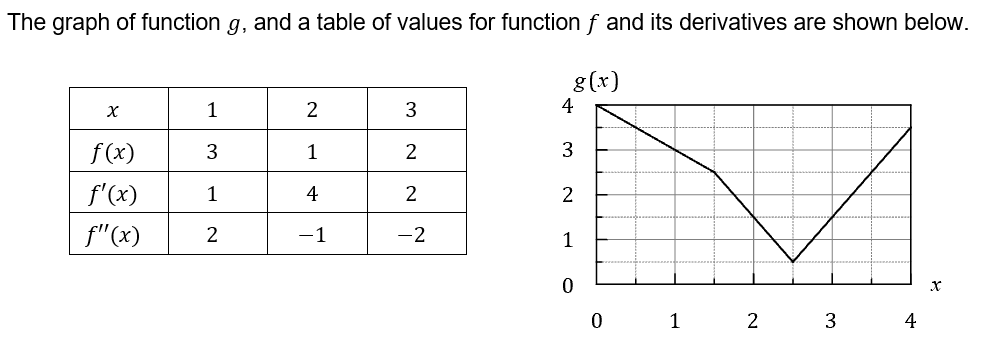 WACE Calc-Assumed (2021 – 8 marks)
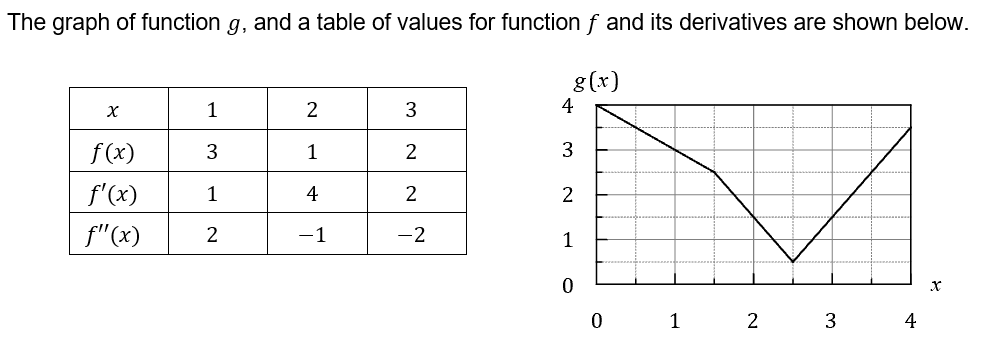 WACE Calc-Assumed (2021 – 8 marks)
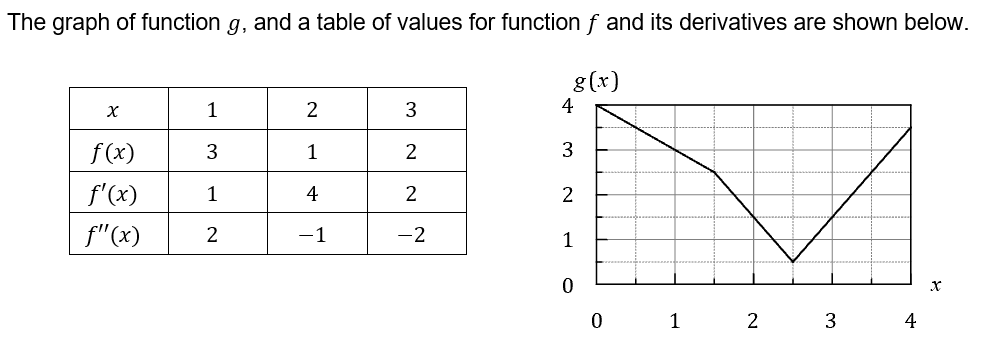 WACE Calc-Assumed (2021 – 8 marks)
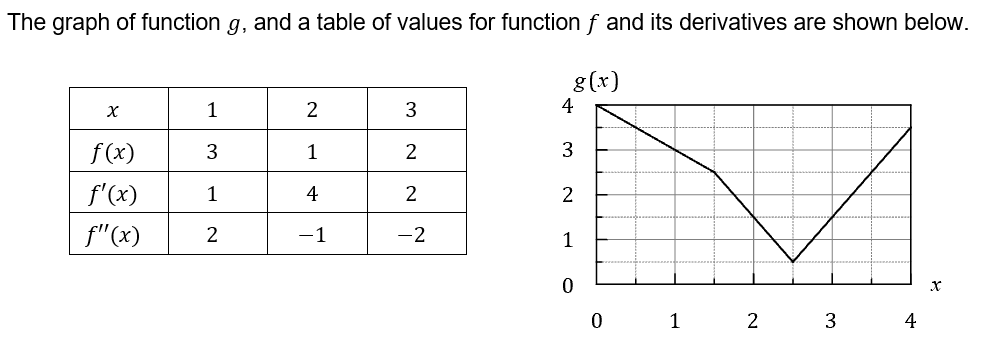 Specific behaviours
 uses product rule with at least two correct values
ü correct result
Independent Practice
Complete Cambridge Ex 5I